Збереження екології для покращення умов власного життя
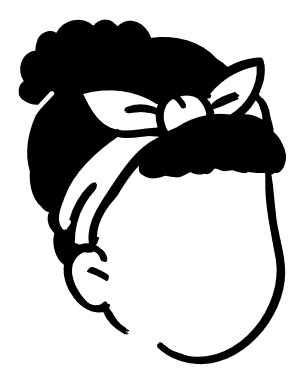 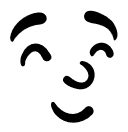 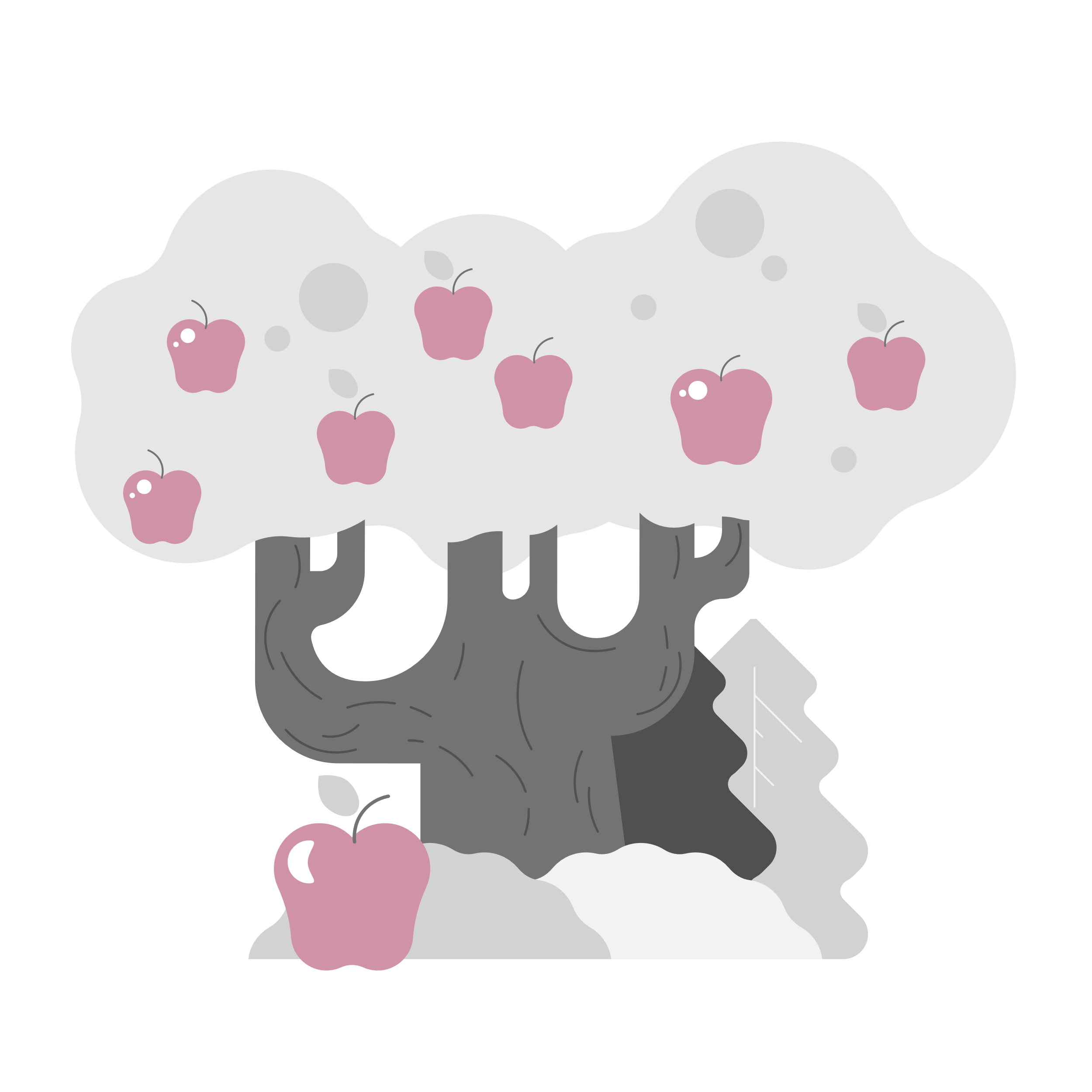 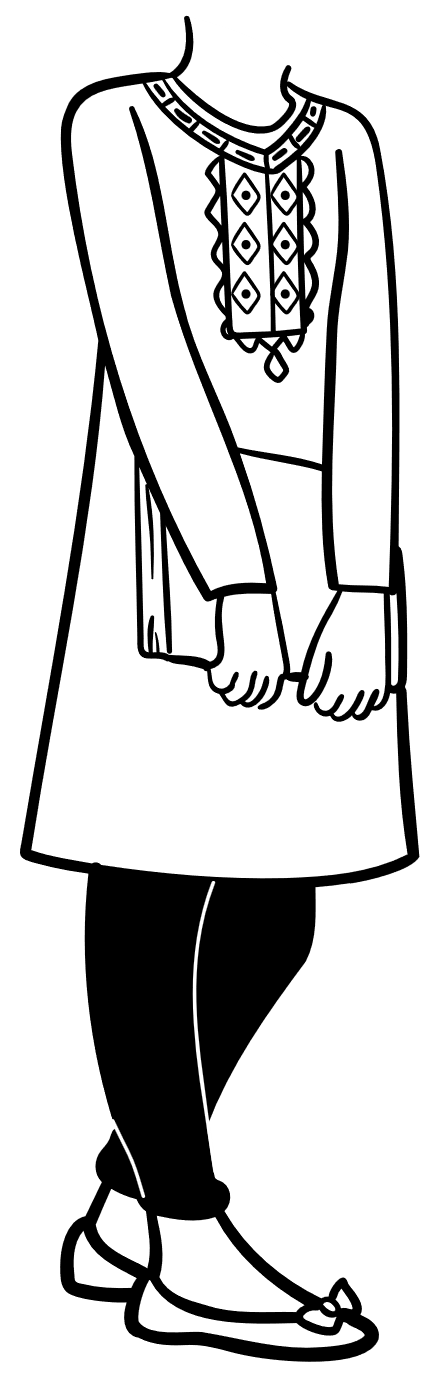 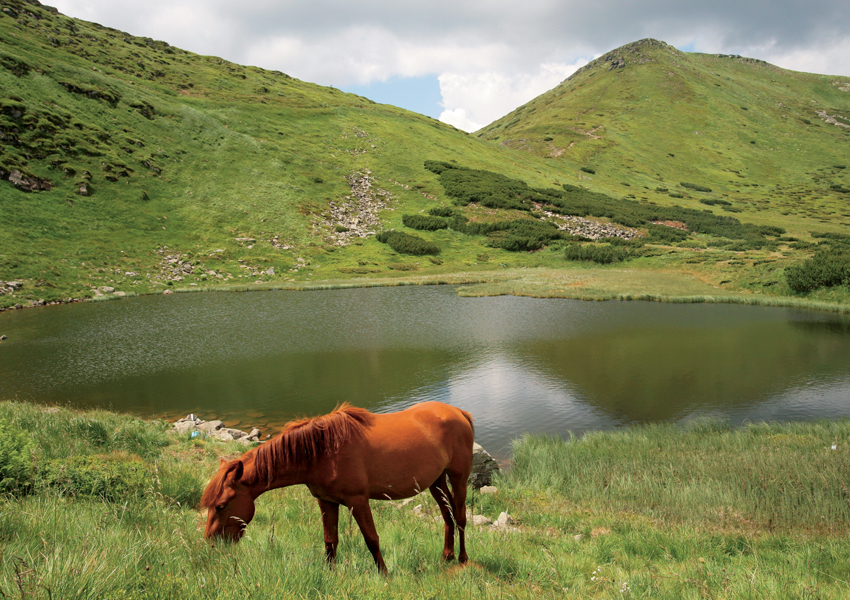 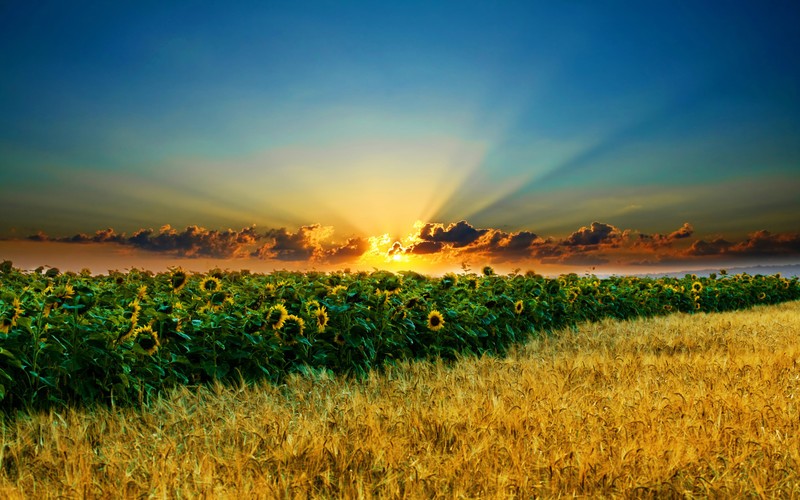 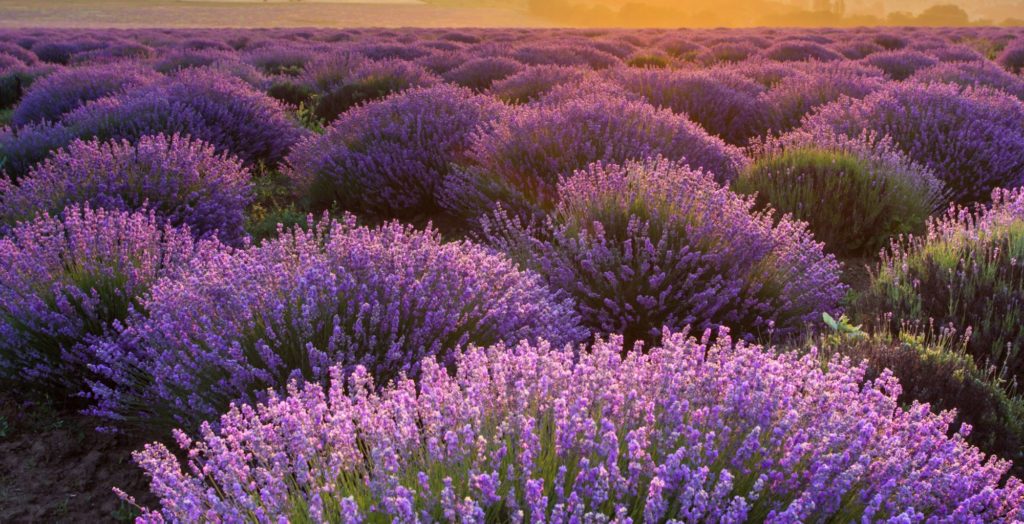 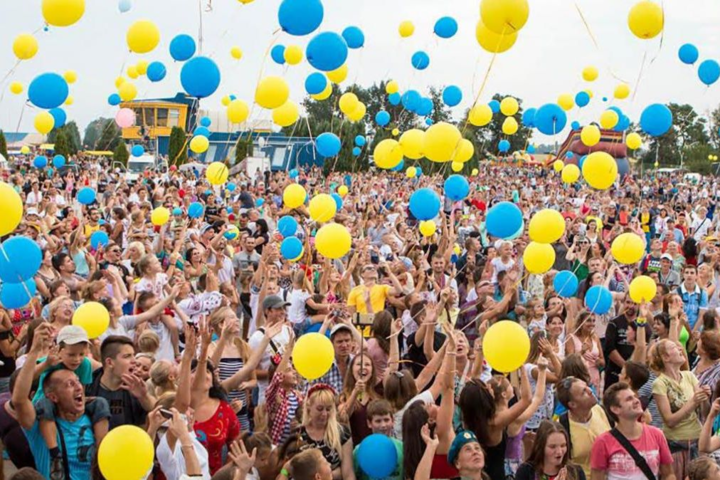 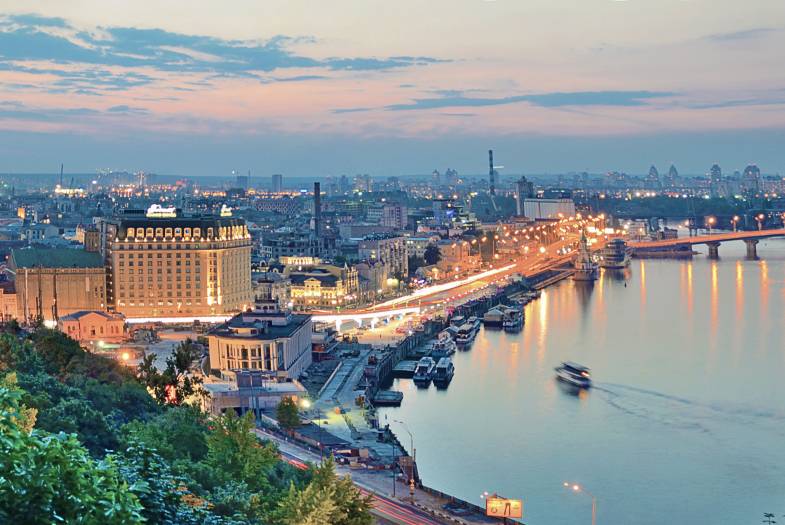 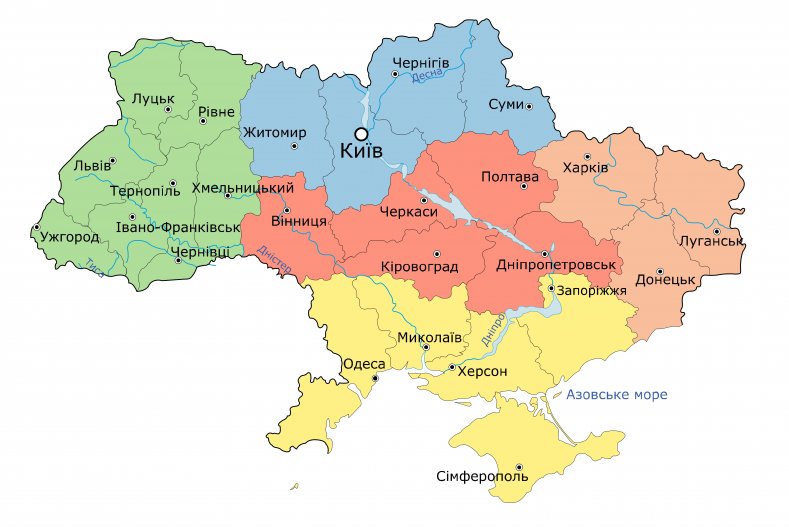 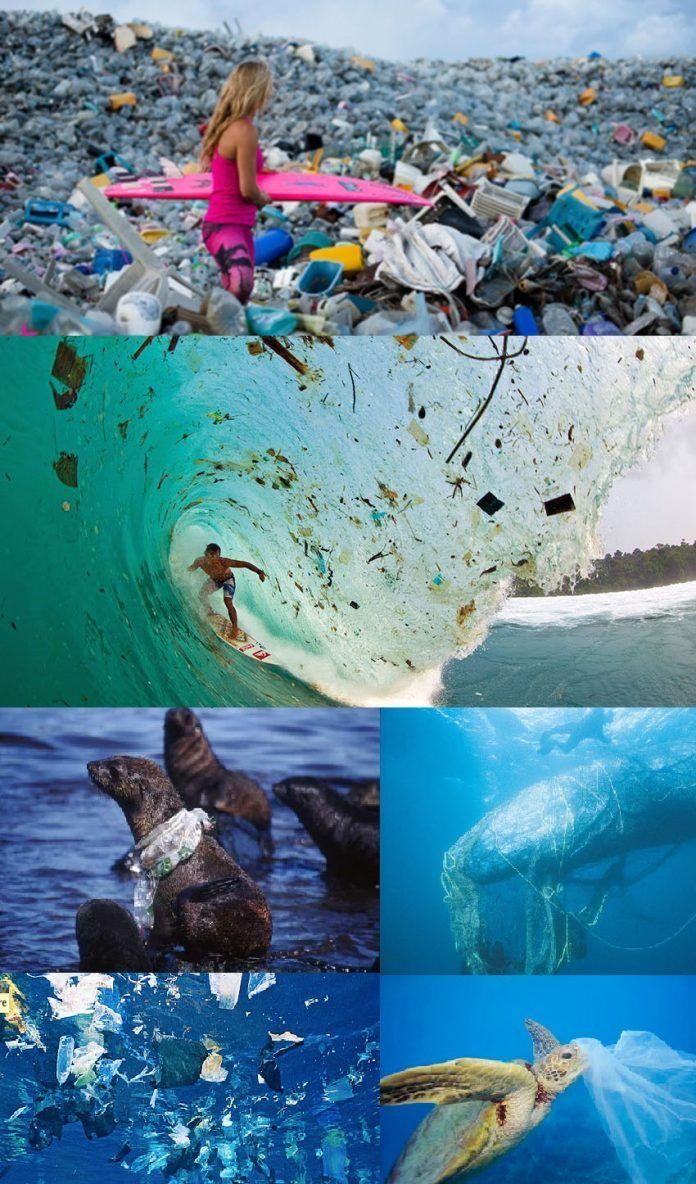 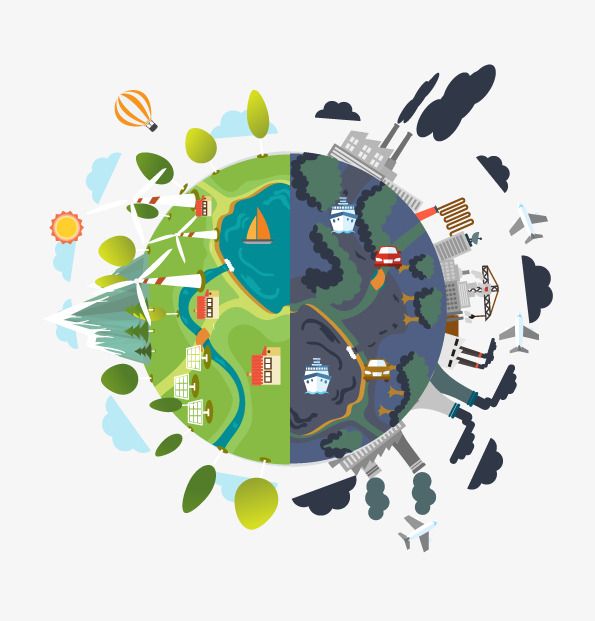 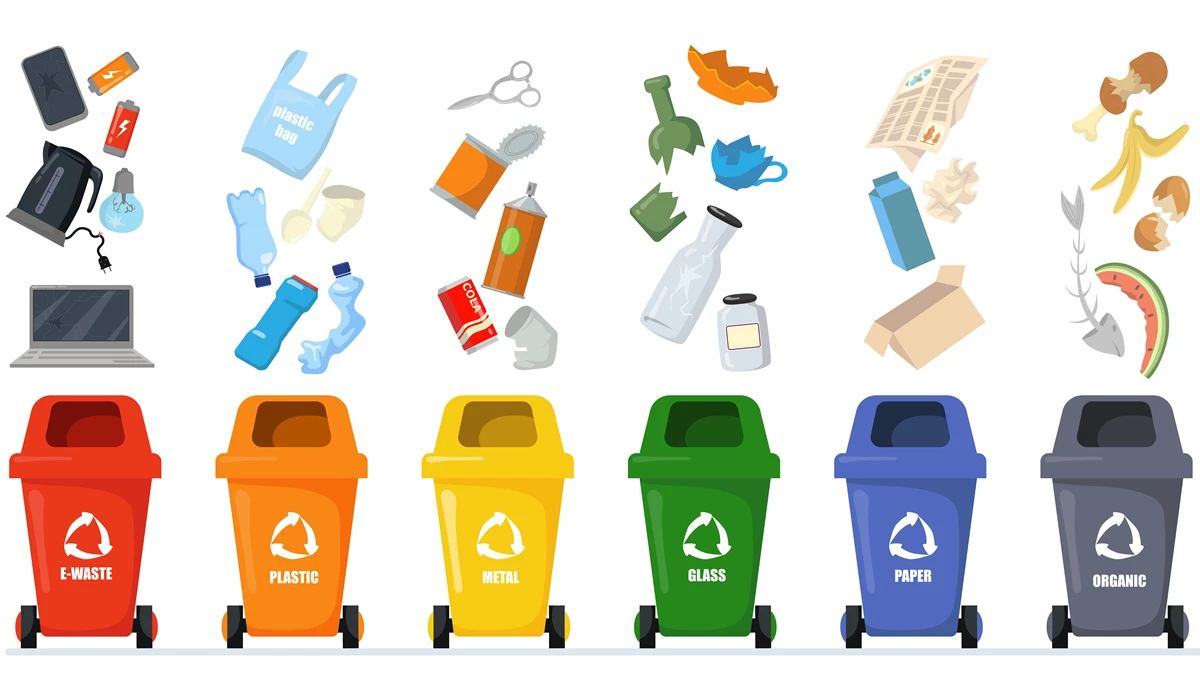 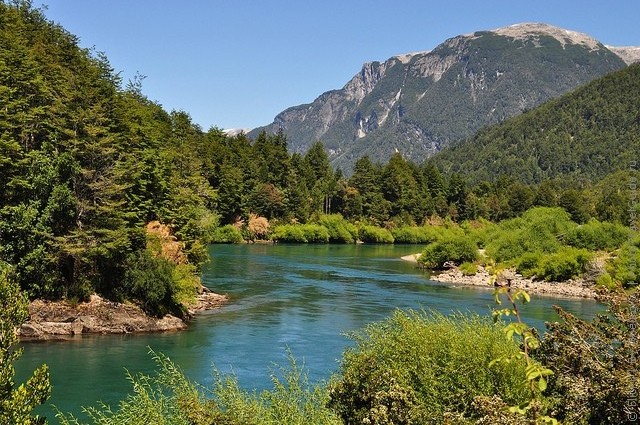 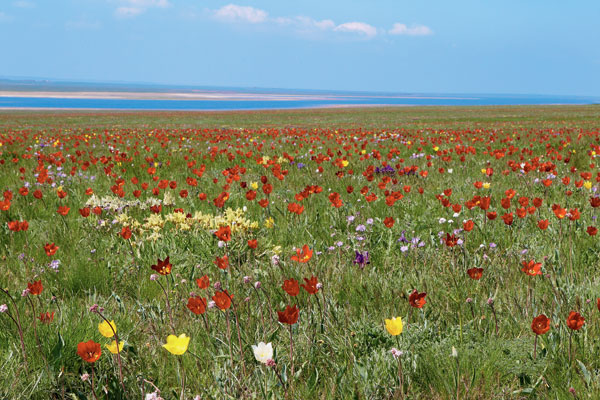 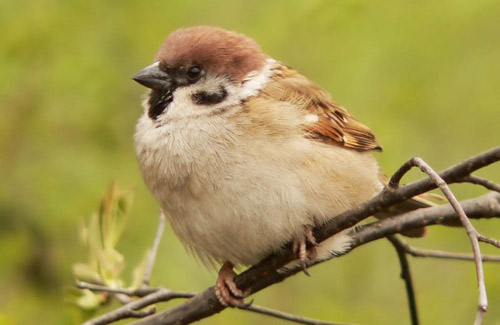 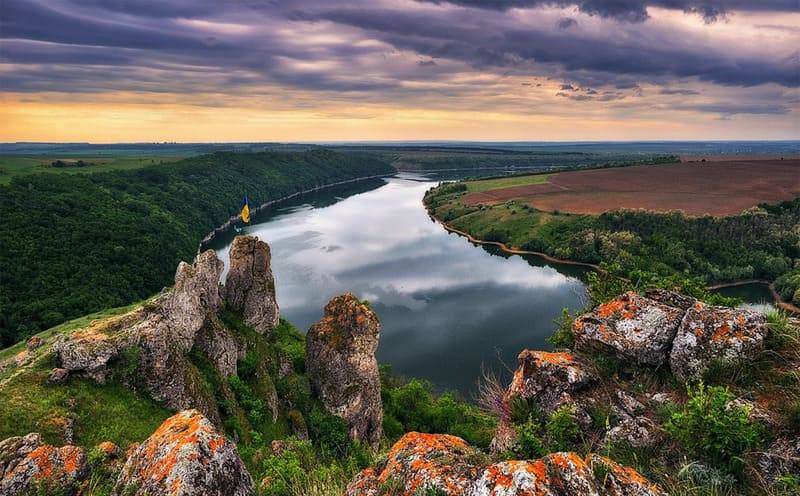 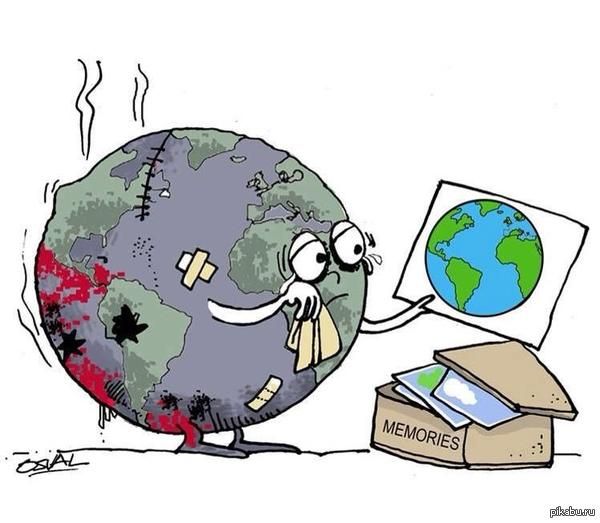 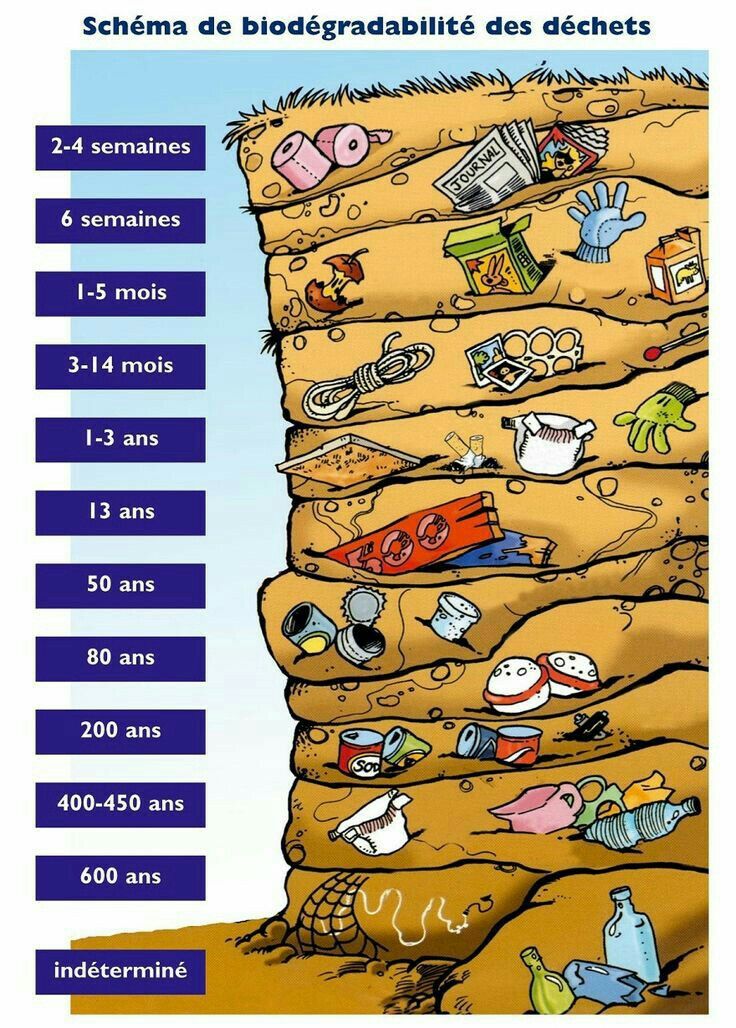 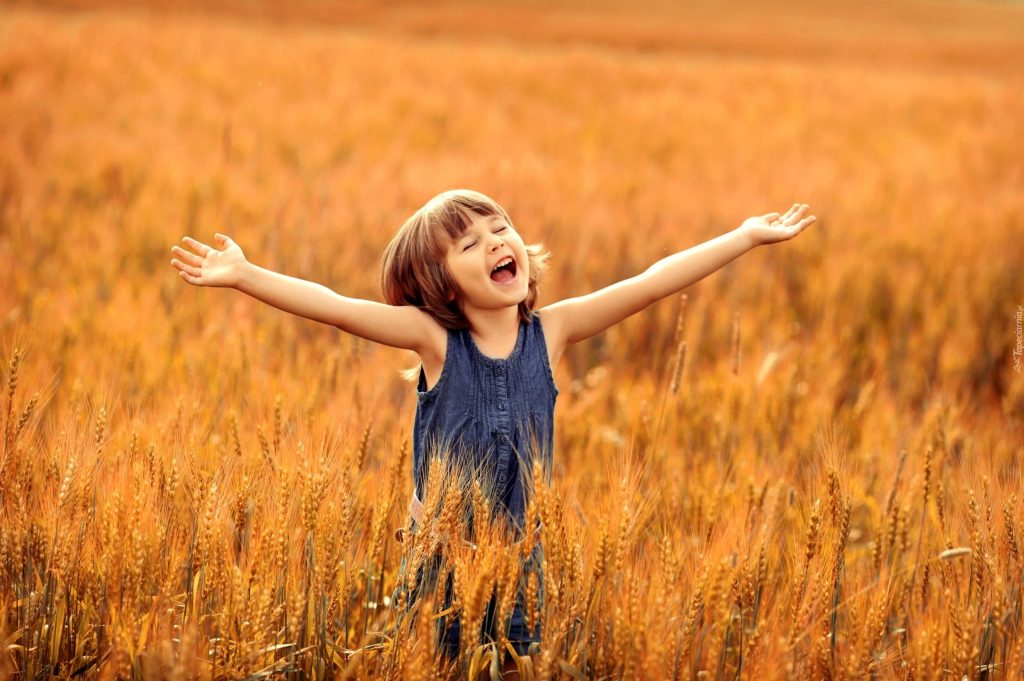 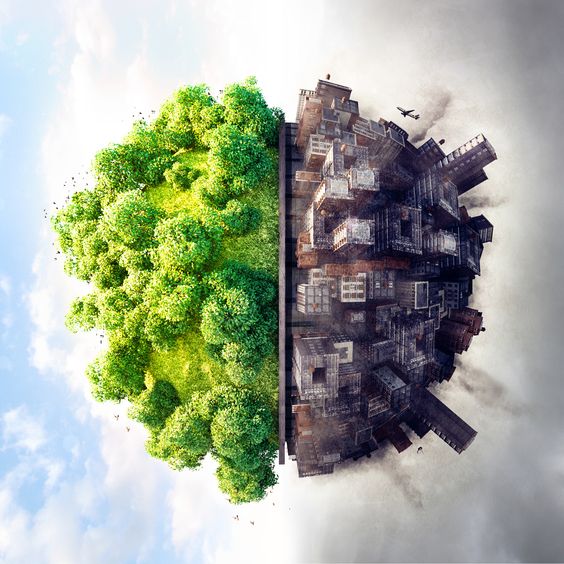 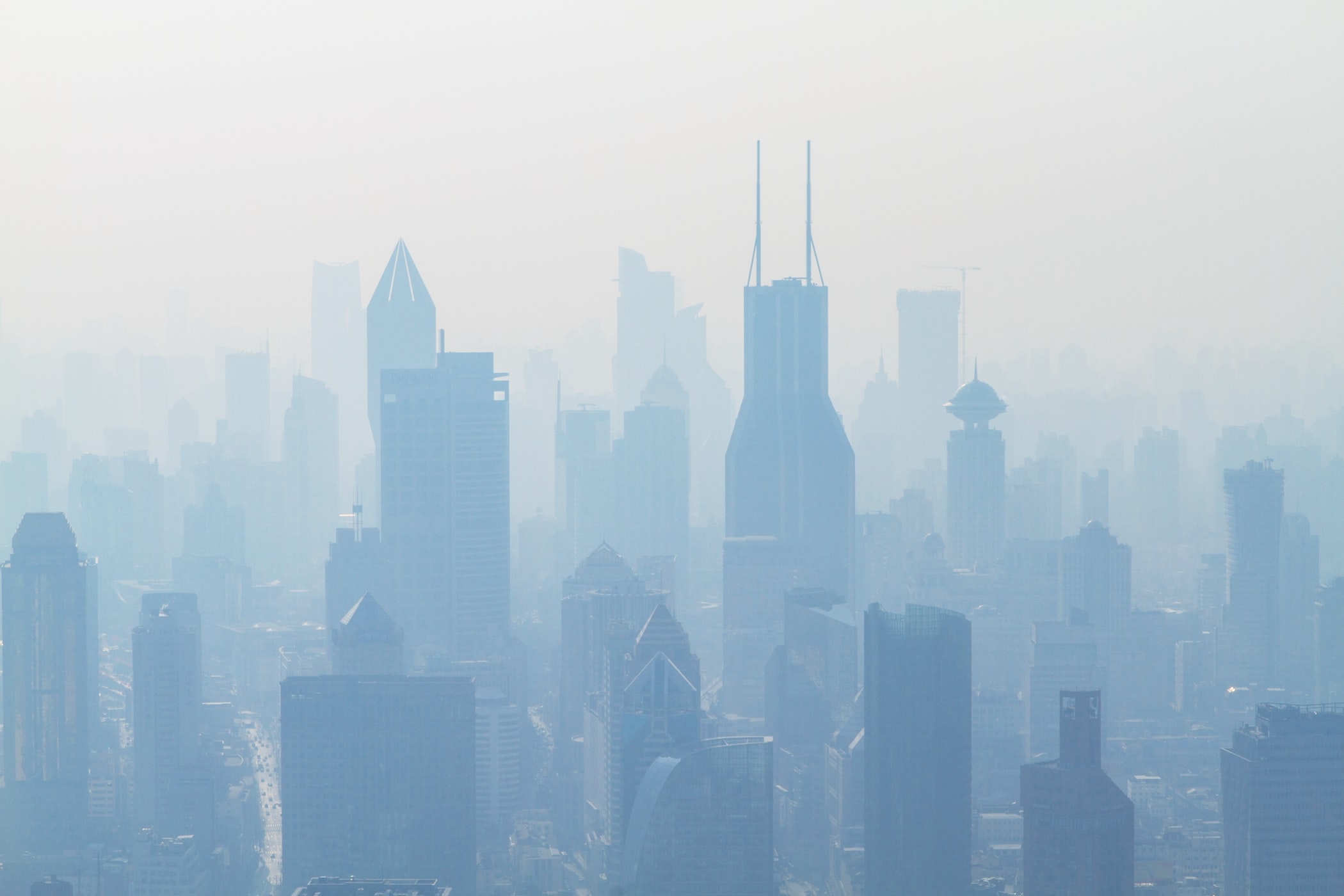 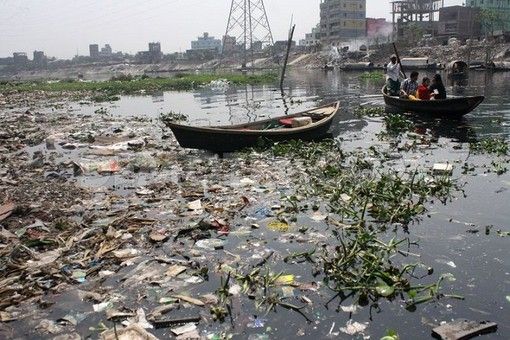 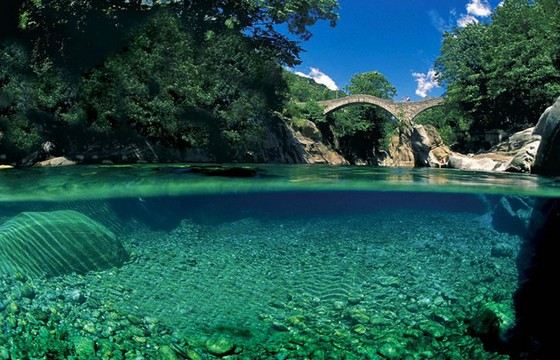 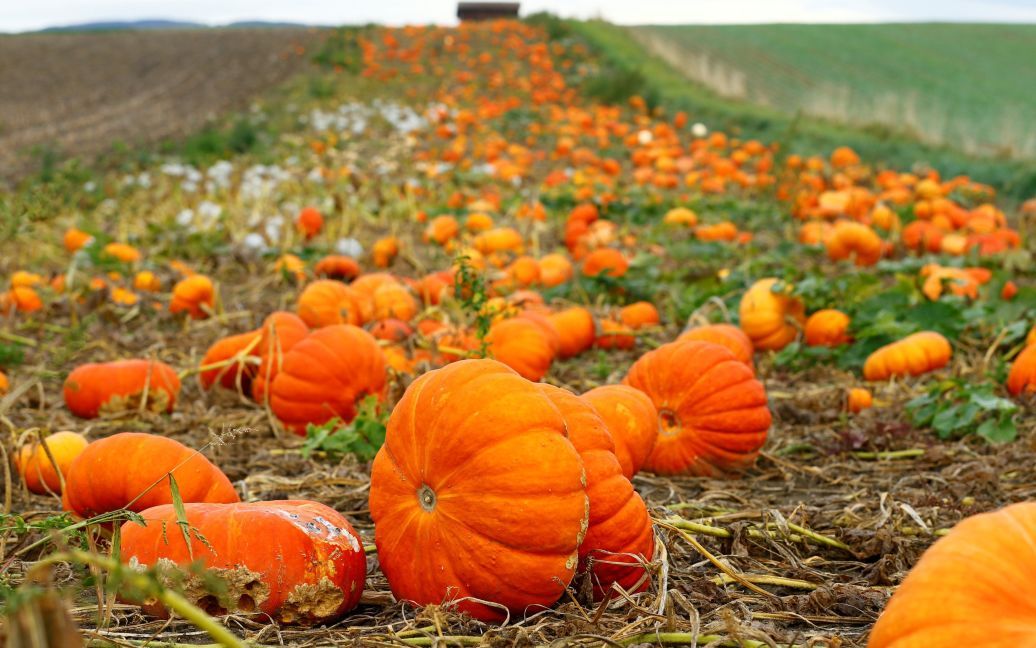 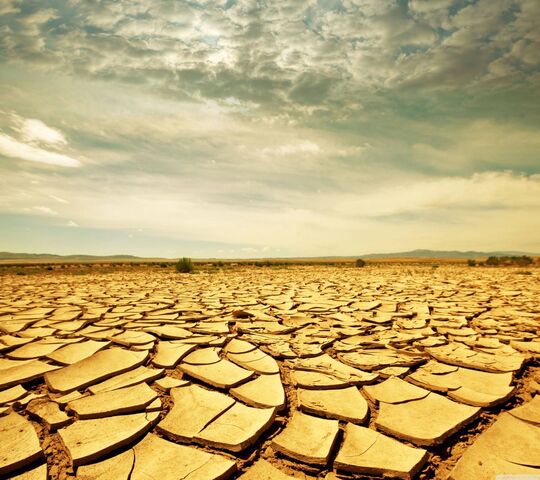 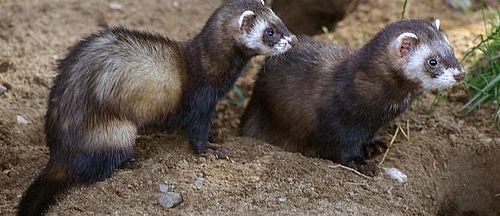 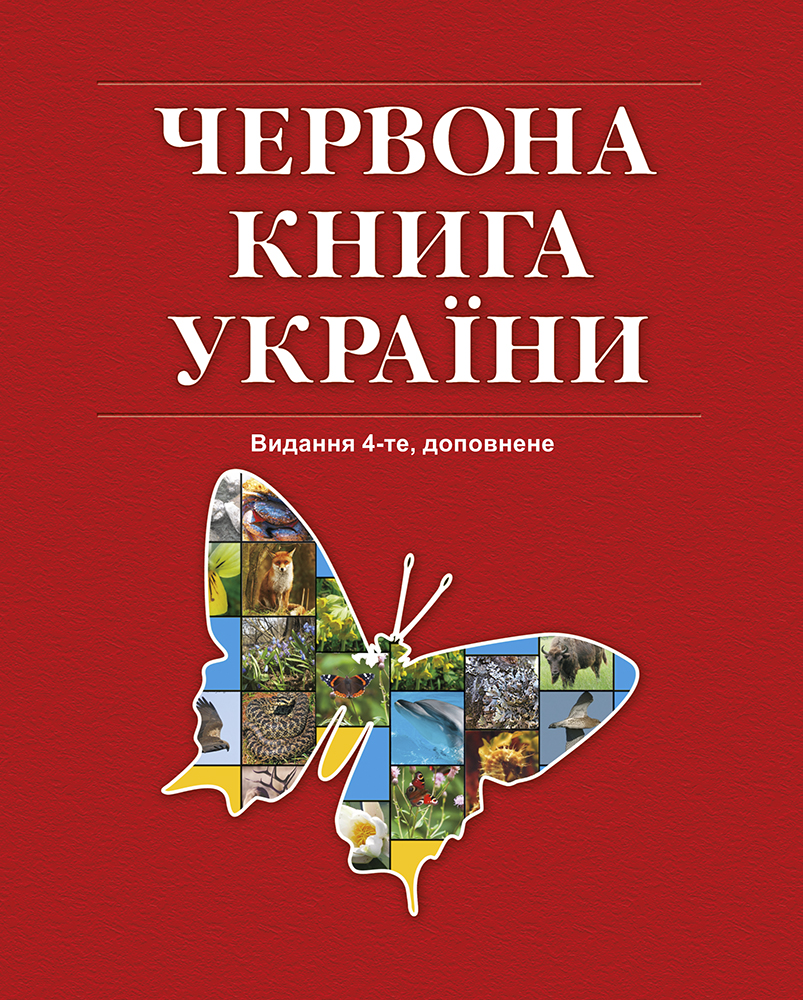 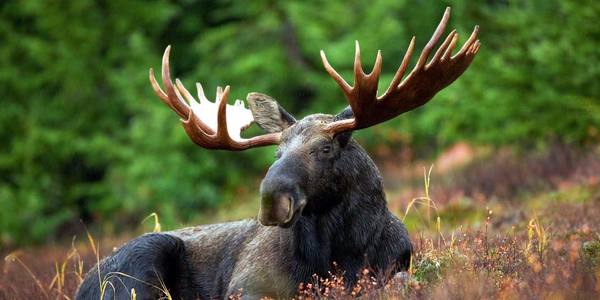 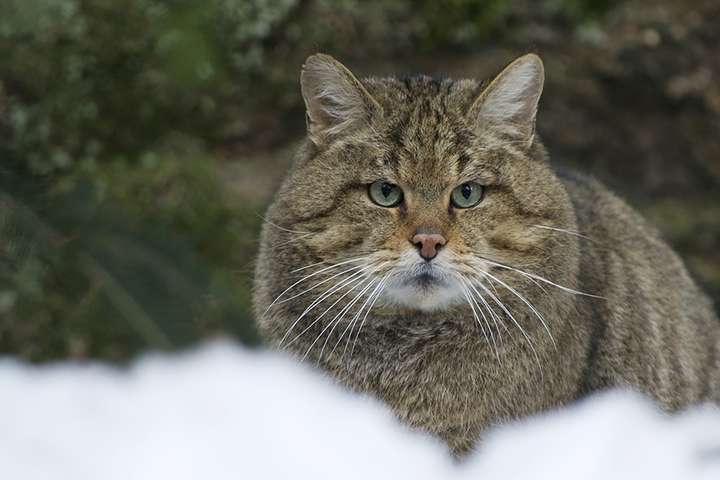 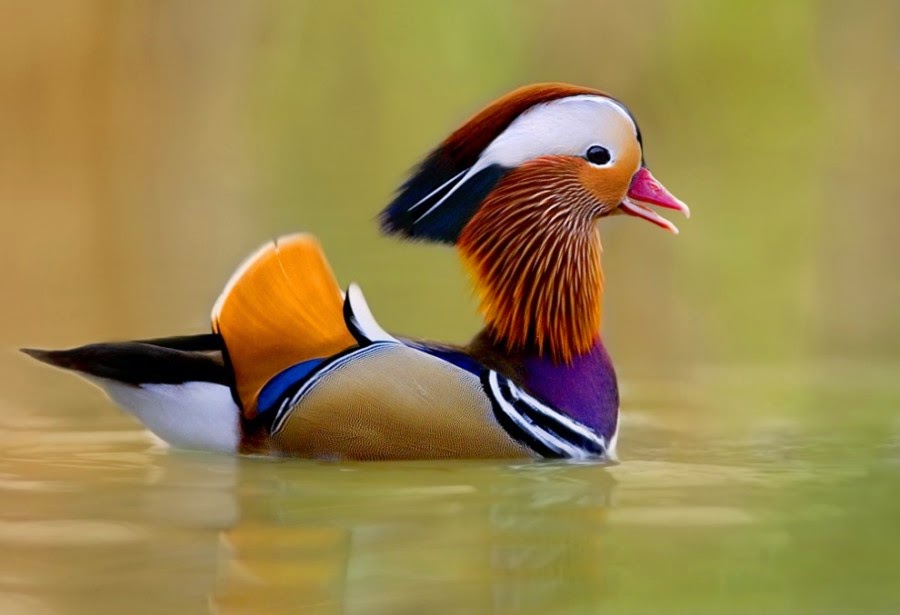 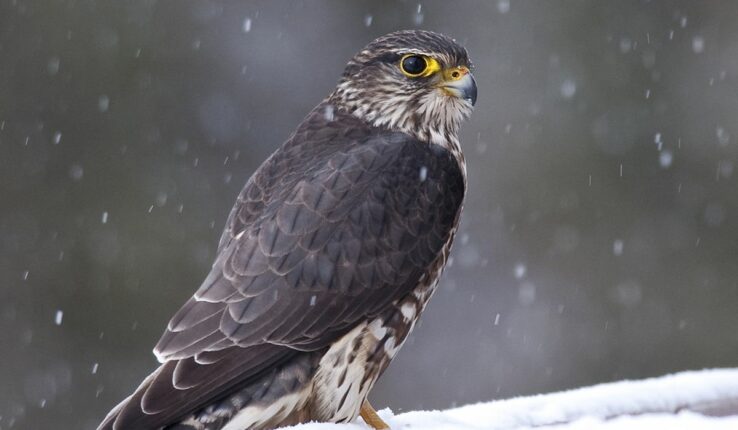 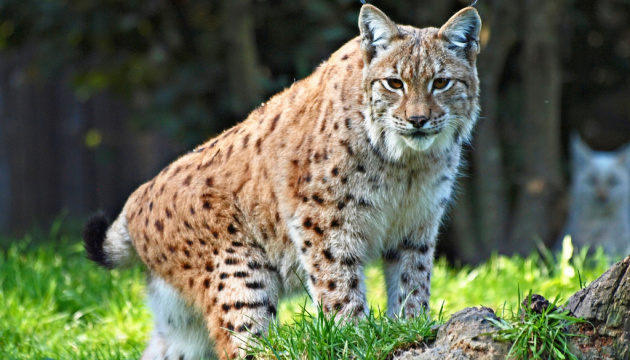